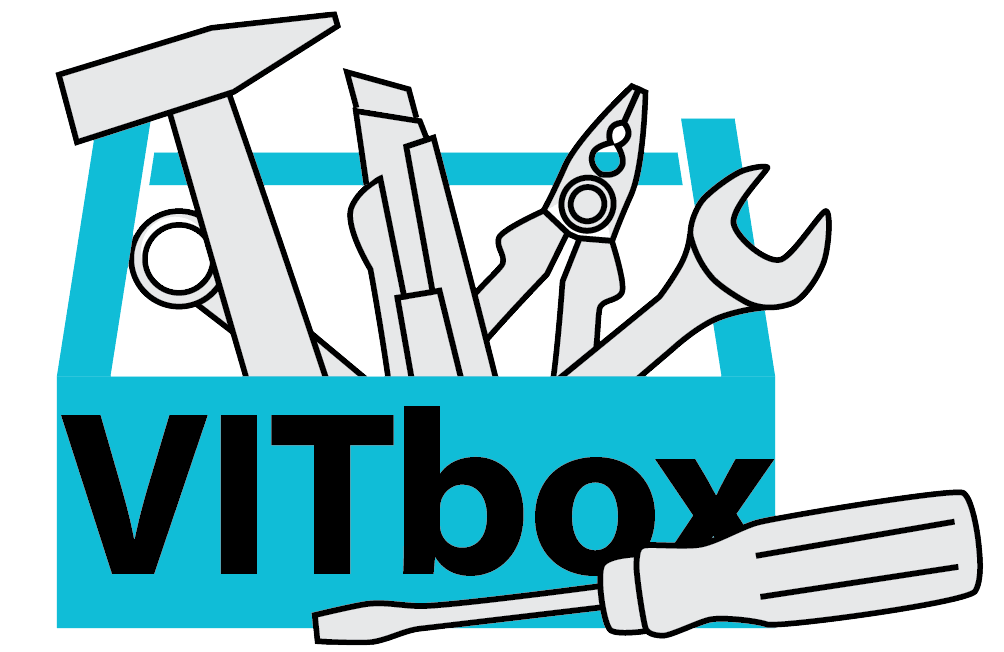 CEFR Companion Volume implementation toolbox                                                                                                                            
Boîte à outils pour la mise en œuvre du volume complémentaire du CECR
The action-oriented approach in a nutshellAn introduction
© 2023. This work is licensed under an Attribution-NonCommercial-ShareAlike International Creative Commons CC-BY-NC-SA 4.0 License. Attribution: Original activity from Fischer Johann (et al.) (2023), CEFR Companion Volume implementation toolbox, Council of Europe (European Centre for Modern Languages), Graz, available at www.ecml.at/companionvolumetoolbox.
The action-oriented approach
The CEFR Companion Volume:
provides a focus on the action-oriented approach
highlights the notion of the learner as a social agent
emphasises the need to use real-life situations and scenarios
realistic, meaningful and challenging tasks
The action-oriented approach
invites learners to manage authentic tasks they might encounter in their individual contexts
The learner as a social agent
The learners are considered to be social agents 
interacting in realistic situations 
using their individual skills and knowledge
expressing their personal interests and ideas
co-constructing knowledge in collaborative tasks
developing ideas and solutions to authentic issues
The learner as a social agent
mobilising linguistic and pragmatic resources in a pluricultural and plurilingual repertoire – completing collaboratively a real-life task or project
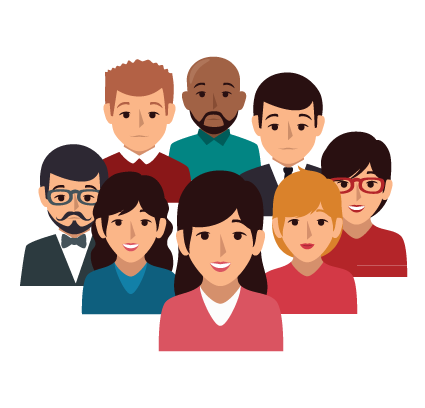 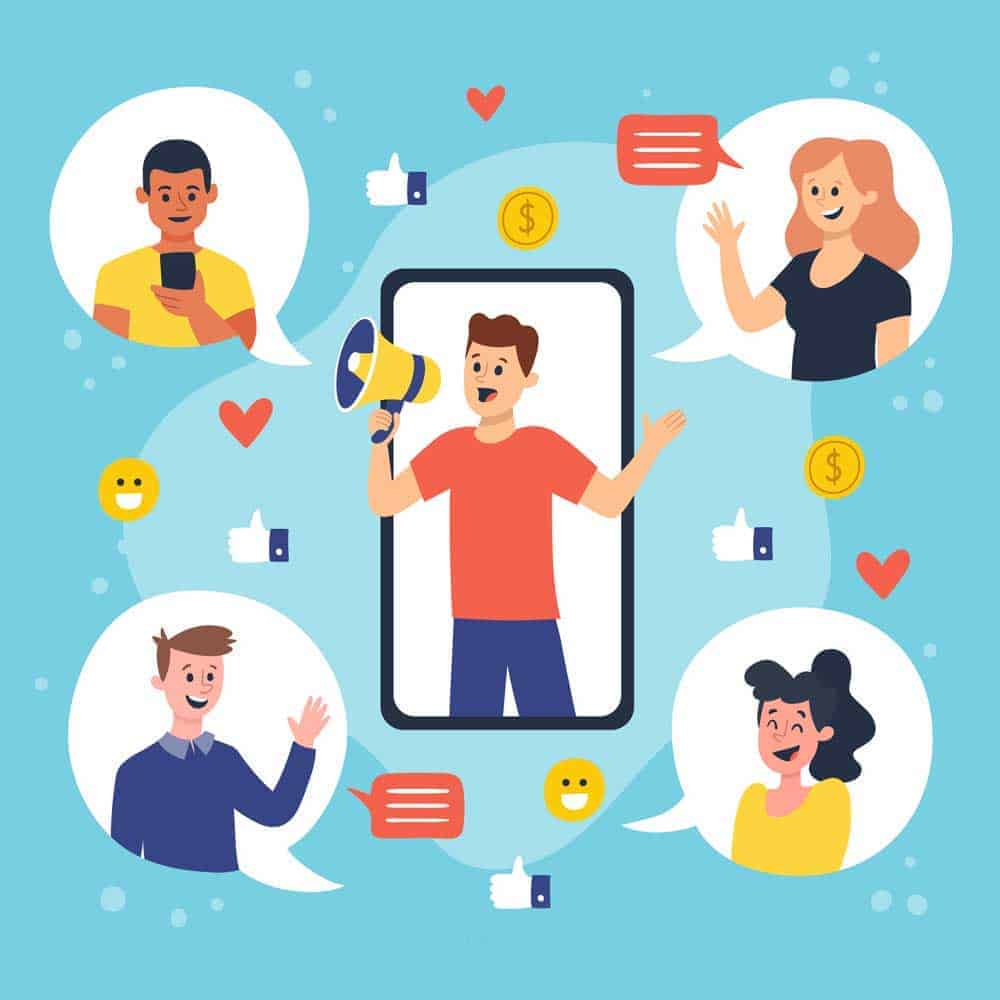 mediation: co-construction of meaning
interaction: negotiation of meaning
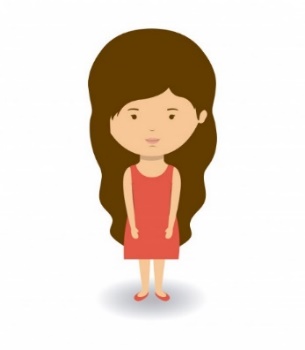 Real-life situations and scenarios
In the classroom and in assessment learners should be confronted with real-life situations and scenarios 
that are meaningful to them and 
that motivate them to e.g. find a solution to a given problem or develop ideas concerning a specific topic
Using realistic and meaningful tasks
Teachers need to offer learners realistic and meaningful tasks which motivate learners 
to engage in realistic situations of interaction and 
to discuss specific topics with their peers
in order to develop together a specific output or product or find a solution to a given problem
Further reading on the action-oriented approach
For further information on the action-oriented approach
- Chapter 2 “Key aspects of the CEFR for teaching and learning” of the CEFR Companion Volume:
Council of Europe (2020): Common European Framework of Reference for Languages: Learning, Teaching, Assessment. Companion Volume. Strasbourg: Council of Europe, 27-45.
-  Piccardo, Enrica / North, Brian (2019): The Action-oriented Approach. A 	Dynamic Vision of Language Education. Bristol: Multilingual Matters.